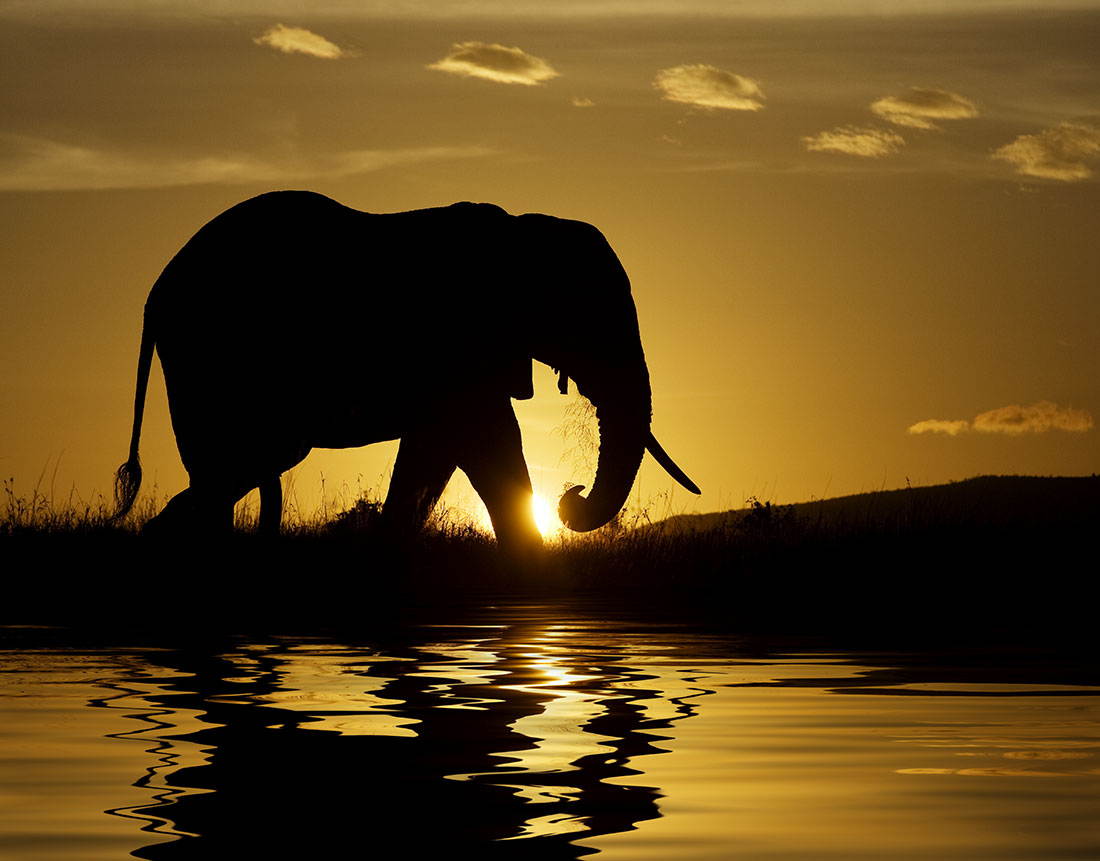 Phylum Chordata
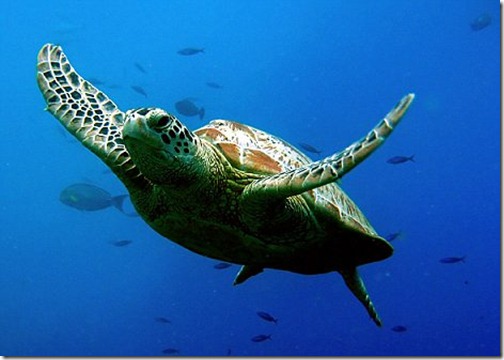 Chordate Characteristics
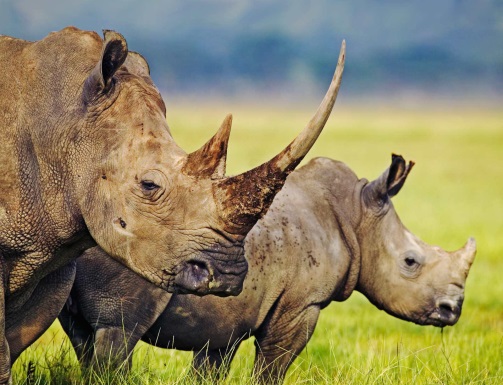 Dorsal Nerve Cord
Anterior end of organism becomes the brain
Postanal tail
Notochord
Long, thin, firm cord that extends down the back of the animal
Pharyngeal (gill) slits
Paired openings in the throat region (respiration or modified)
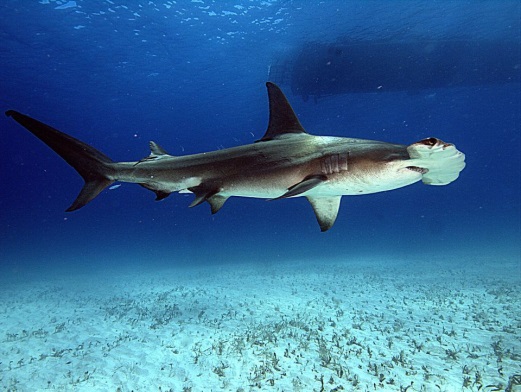 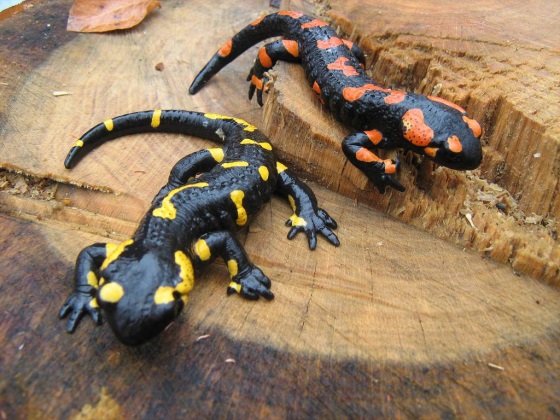 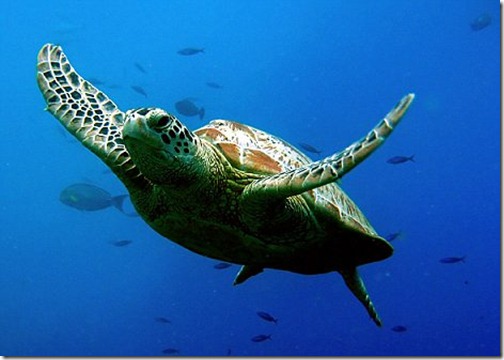 Subphylum Vertebrata
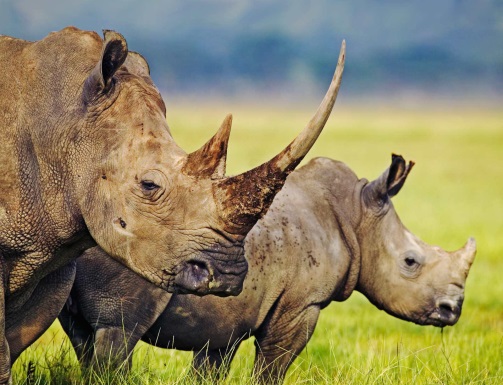 Class Myxini
Class Cephalaspidomorphi
Class Chondrichthyes
Class Osteichthyes
Class Amphibia
Class Reptilia
Class Aves
Class Mammalia
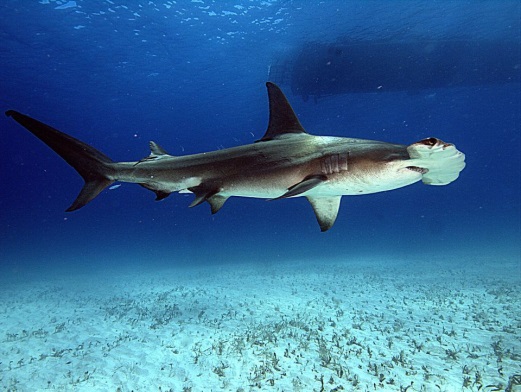 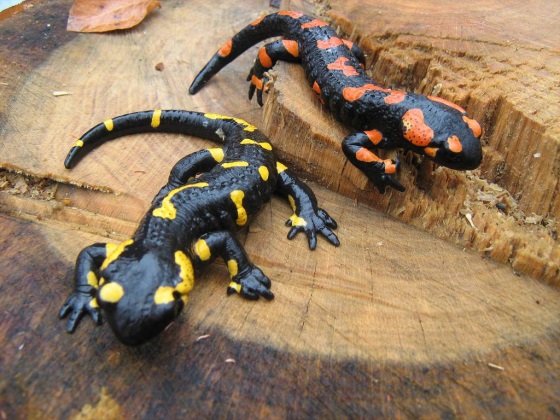 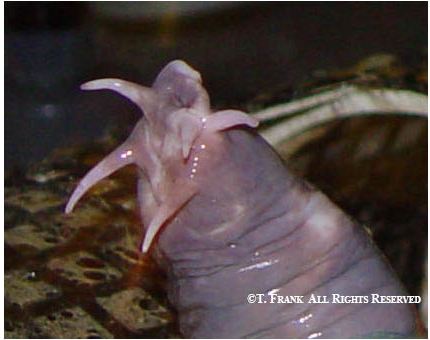 Class Myxini
Hagfishes
20 species
Head is supported by cartilaginous bars, lack vertebrae.
Sensory tentacles around the mouth
Slime glands
Found in cold water marine environments
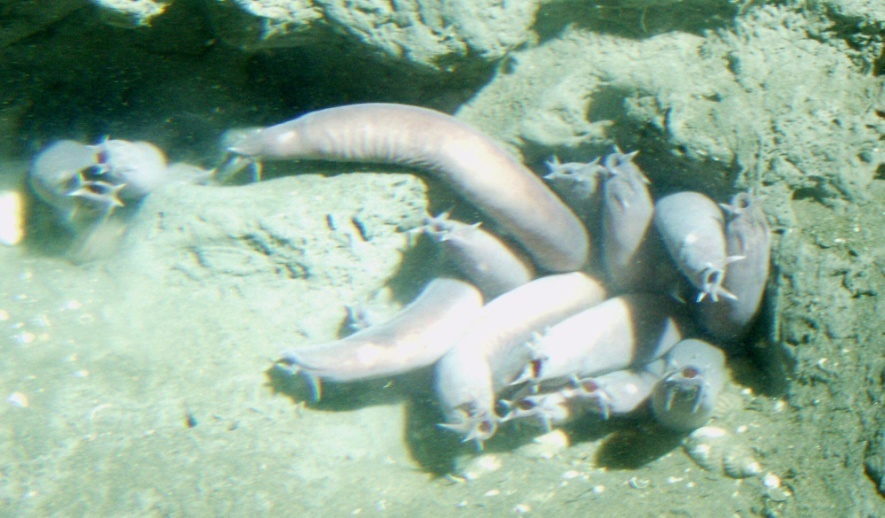 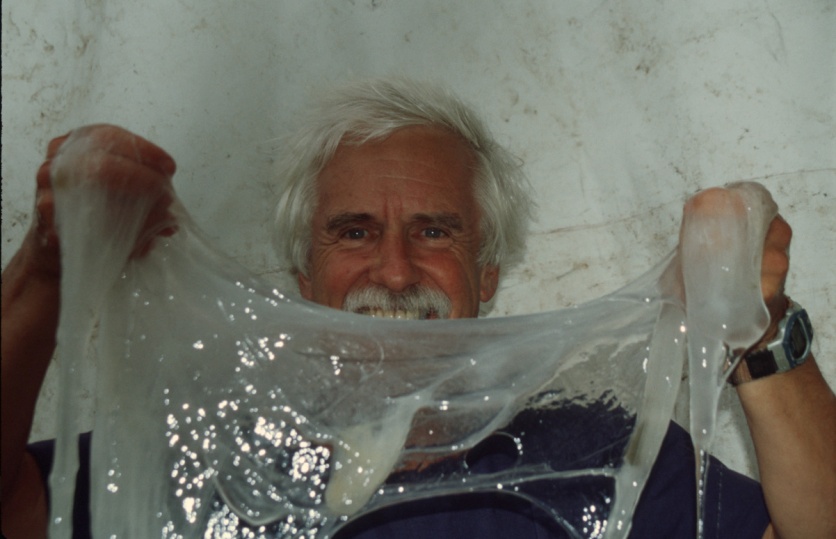 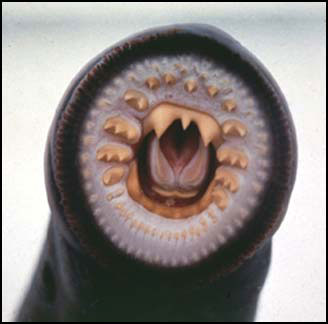 Class Cephalaspidomorphi
Lampreys
Marine and freshwater environments
Adults feed on other fish, larvae are filter feeders
Teeth line the mouth and cover a movable tongue-like structure
Attach to prey and rasp away scales
Release anti-coagulant
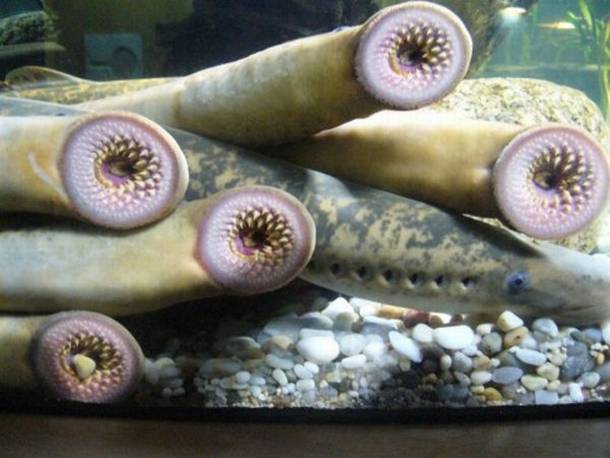 Lamprey Reproduction
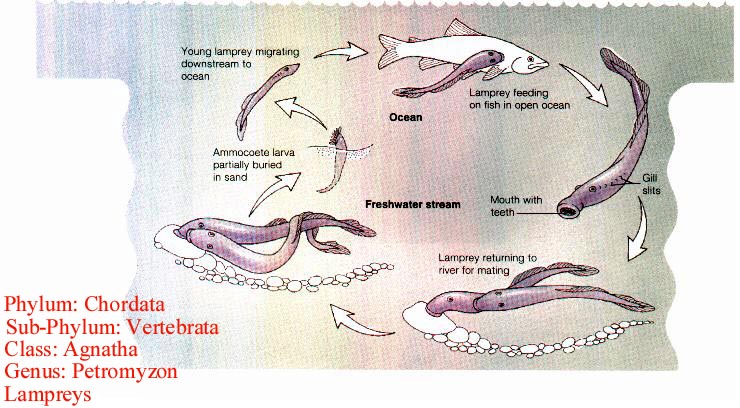 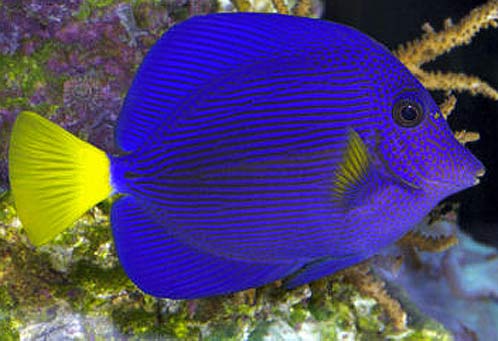 Jawed Fishes
Jaws allow for more efficient gill ventilation and the capture and ingestion of a variety of food sources

Paired appendages allowed for increased activity and stability

Both contributed to the predatory lifestyle which in turn allowed them to produce more offspring and exploit new habitats
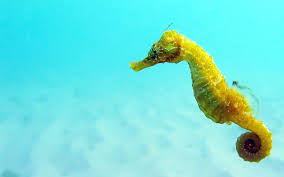 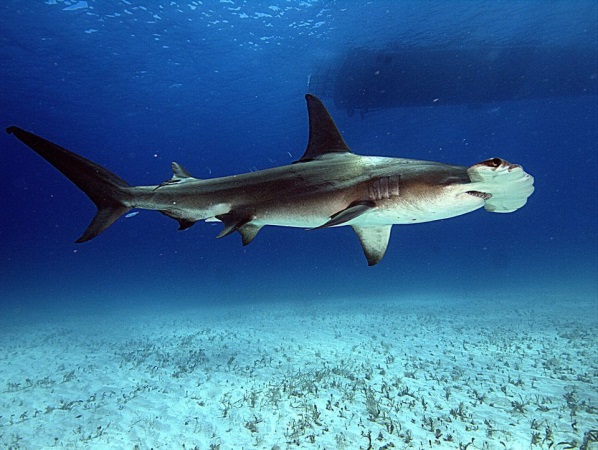 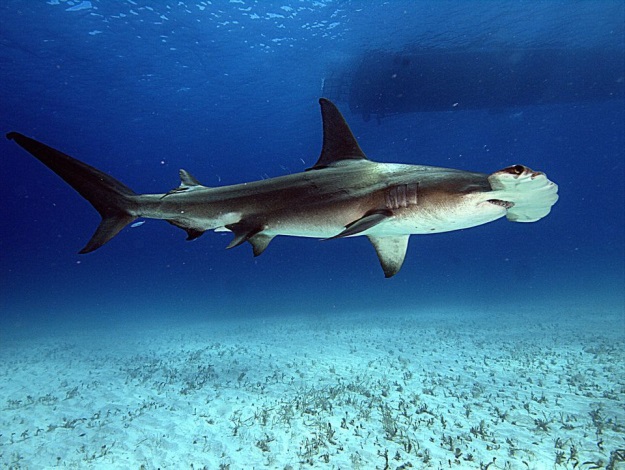 Cartilaginous Fishes: Class Chondrichthyes
Sharks, skates, rays, and ratfishes
Marine
Carnivores and/or Scavengers
Biting mouthparts, paired appendages, placoid scales, and cartilaginous endoskeletons
Can be oviparous, ovoviviparous or viviparous
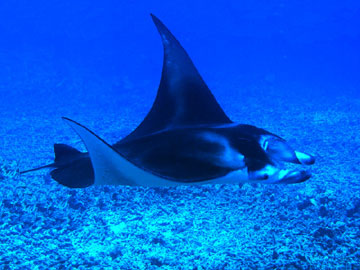 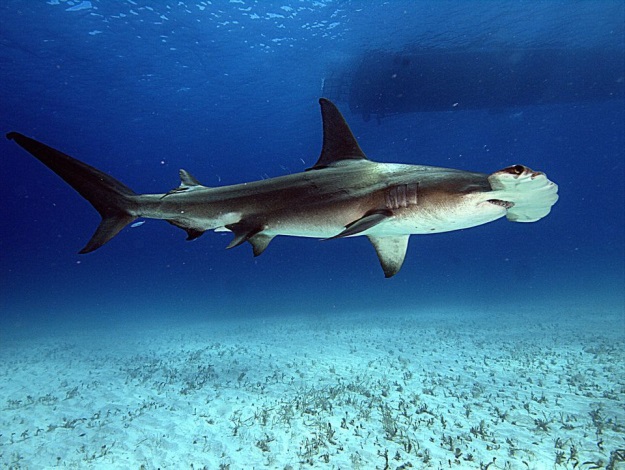 Cartilaginous Fishes: Class Chondrichthyes
Scales
Gives skin a sand-papery feel
Project posteriorly to reduce friction when swimming
Teeth
Modified scales
As teeth are worn down, they are shed, and newer ones are pushed forward
This happens every 7-8 days in younger sharks
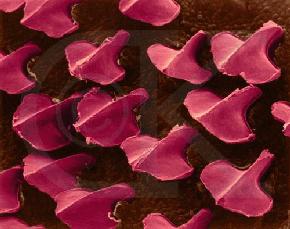 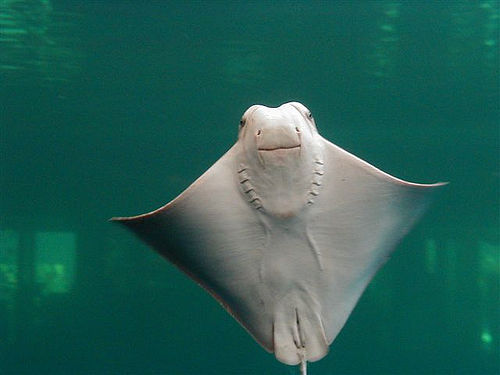 Skates and Rays
Specialized for life on the ocean floor
Lateral expansion of the pectoral fins into wing-like appendages
Feed on invertebrates
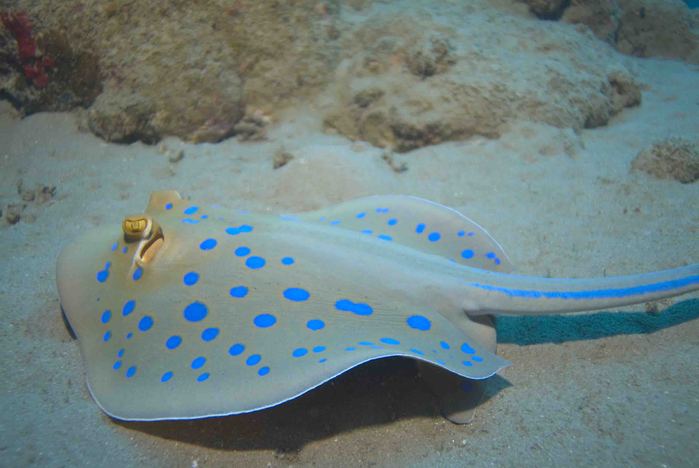 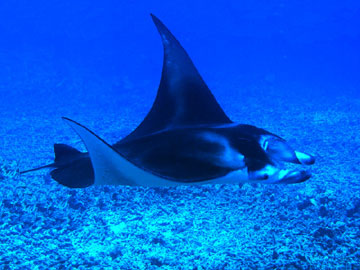 Circulation and Gas Exchange
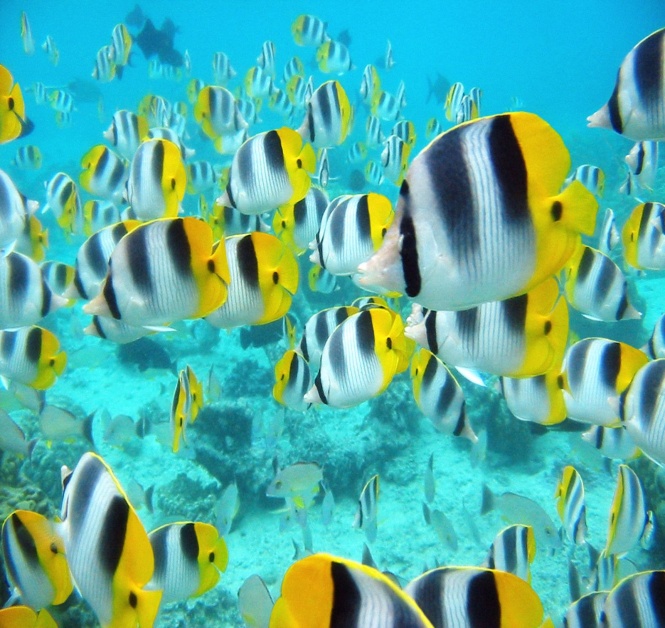 Closed circulatory system
Heart pumps blood, RBC’s contain hemoglobin, arteries, capillaries, and veins
Bloodgills (oxygenation takes place)back to heart to be pumped to the rest of the body
Gas exchange
Water is constantly being pumped into the mouth and pharynx and out through the gills.
Sharks do not have an opercula so most have to constantly stay moving.
Some sharks can “pump” water in through the mouth and over the gills
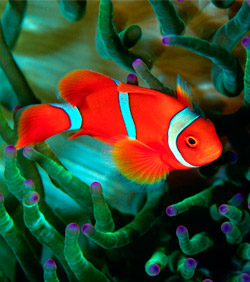 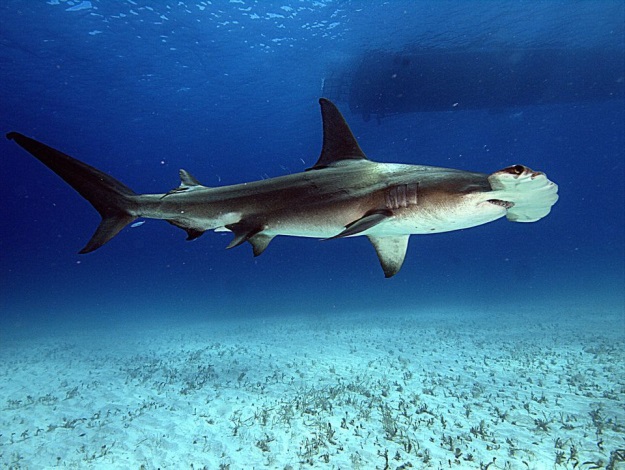 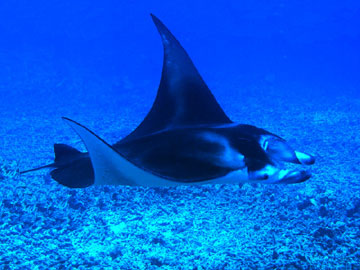 Nervous and Sensory Functions
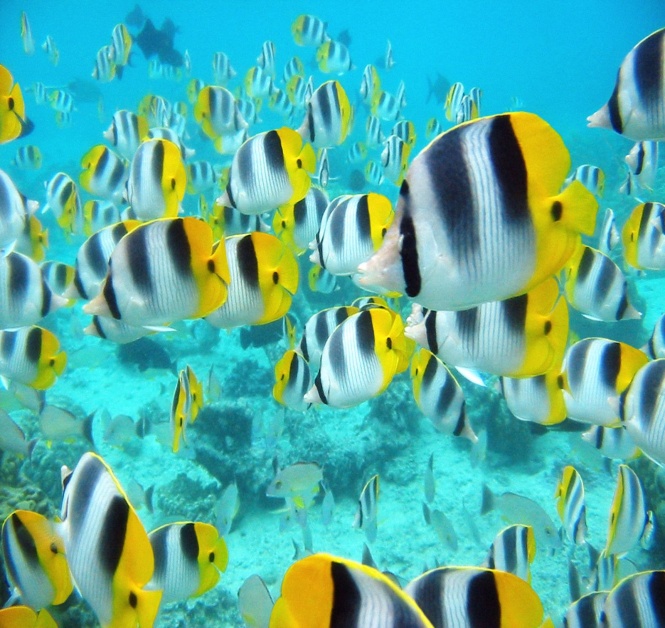 Brain and spinal cord
Sensory receptors all over body for touch, temperature, olfaction, vision, hearing, equilibrium and balance, and for detecting water movements.
Lateral-line system
Sensory pits in the epidermis that connect to canals just below epidermis.
Stimulated by water moving around them.
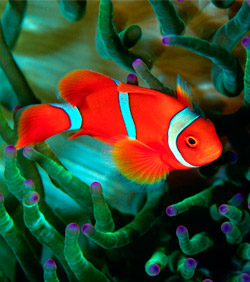 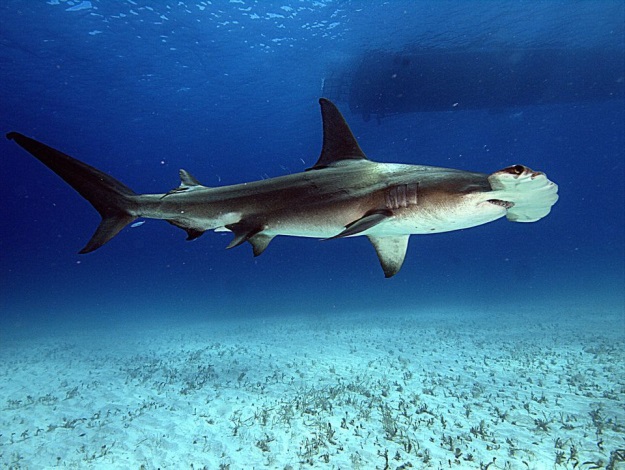 [Speaker Notes: Olfaction…aid in finding previous spawning grounds (salmon and lampreys)
Lidless eyes: focus requires moving the lens forward or backward in the eye…as opposed to changing the shape of the lens.
Equilibrium, balance, and hearing are in the inner ears of fishes.]
Electroreception
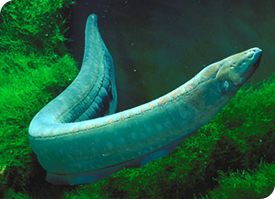 All organisms produce weak electrical fields from the activities of nerves and muscles.
Most fish have the ability to detect these fields (find prey)
Dogfish shark use this method to find food buried in the sand.
Some use electroreception (for use in murky water where eyes are not valuable
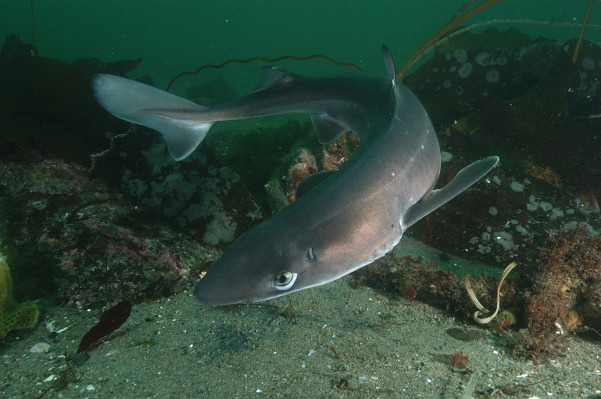 [Speaker Notes: Shocks are sufficiently strong enough to stun or kill prey, discourage large predators, and teach unwary humans a lesson!]
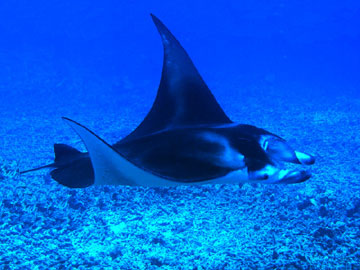 Reproduction and Development
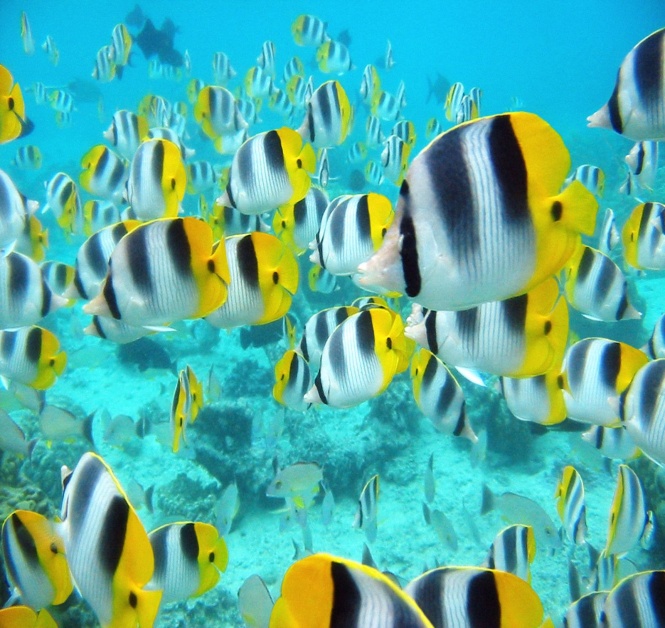 Most fish are oviparous
Some sharks, skates, and rays are ovoviviparous (dogfish sharks)
Young are nourished by a yolk sac, but development takes place inside the female.
Others are viviparous (hammerheads and gray reef sharks)
Sperm transfer is aided by claspers (internal)
Brooding is rare…however some have nests, some use their mouths
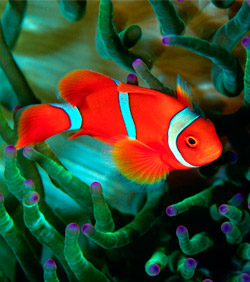 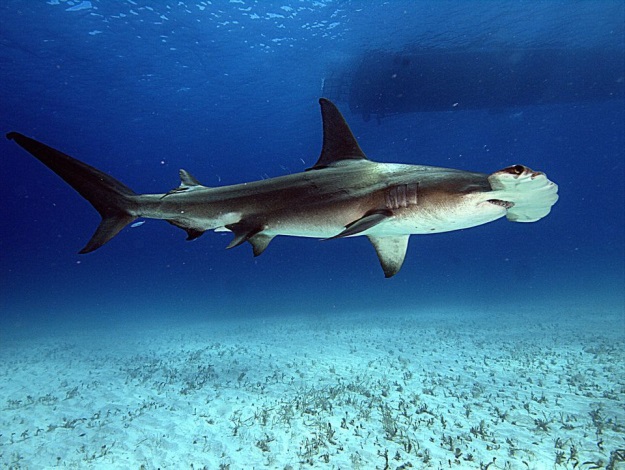 Class Osteichthyes
Bony skeleton
Scales
Operculum covering the gill openings
Lungs/or a swim bladder
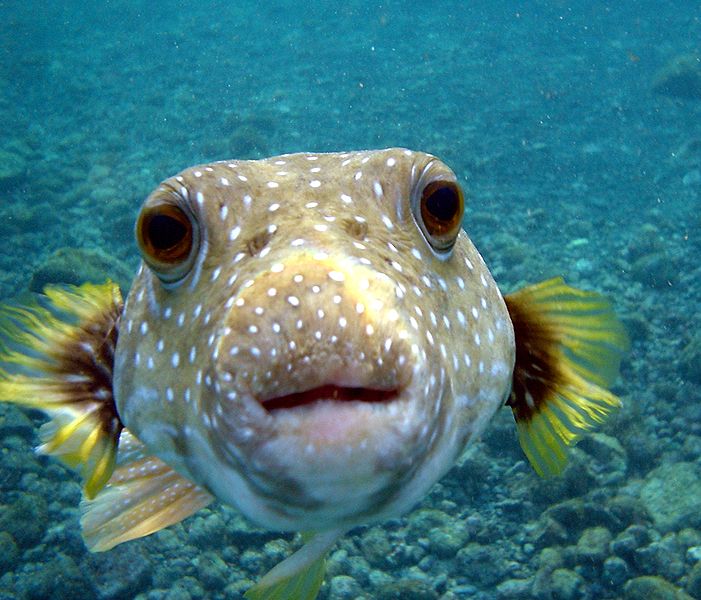 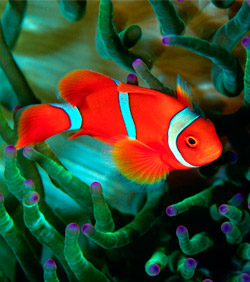 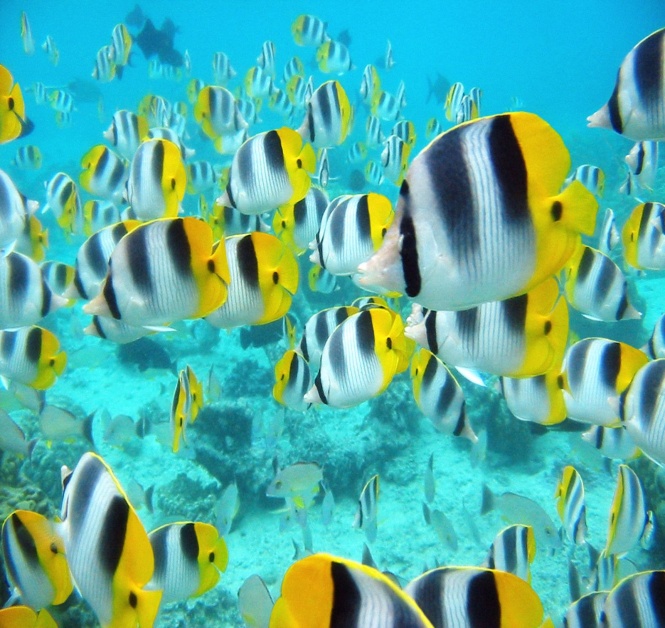 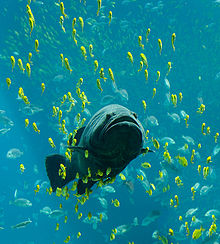 SubClass Sarcopterygii
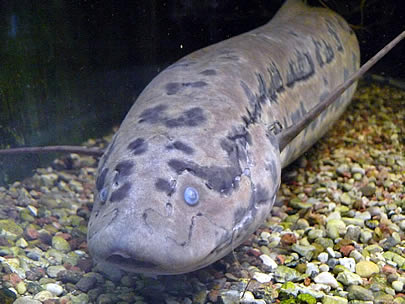 Muscular lobes
Use lungs for gas exchange
Lungfishes
Live in areas that go through periods of droughts
Burrow in mud
6 month or more
Coelacanths
Large, thought to have 
been extinct
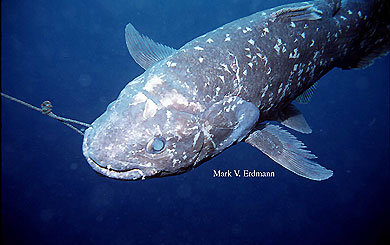 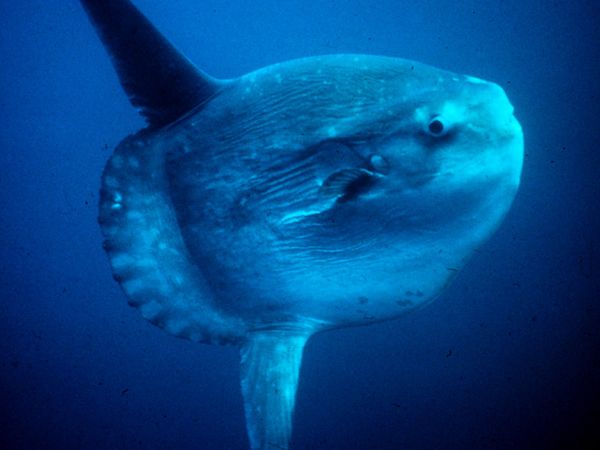 SubClass Actinopterygii
Ray-finned fishes
Swim bladders (regulate buoyancy)
Locomotion
Energy efficient due to the streamlined shape of the fish and the mucoid secretions that lubricate its body surface (reduce friction)
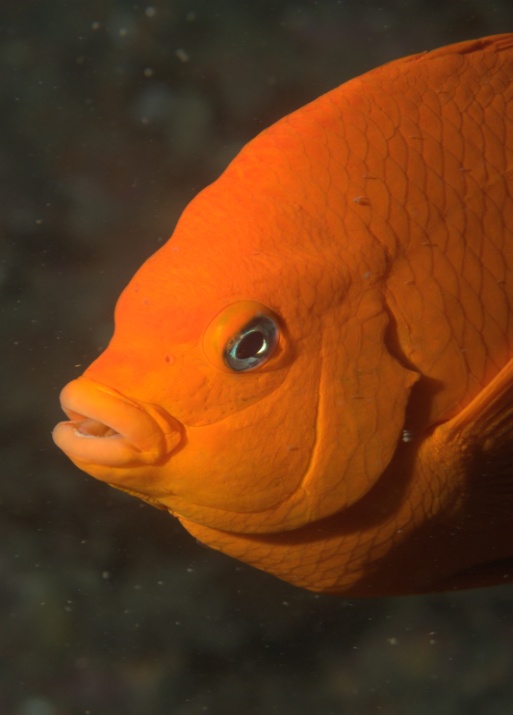 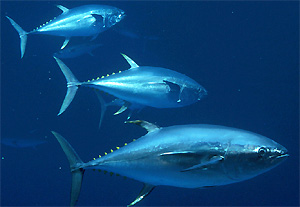 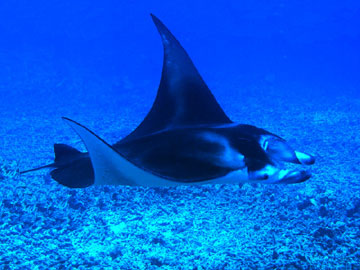 Feeding
Diets vary: filter feeders/predators/herbivores
Usually swallow prey whole
Create a suction by closing off the operculum and rapidly opening and closing the mouth
Some have teeth that hold prey or are used to crush the shells of molluscs
Stomach stores food, small intestine is for digestion and absorption
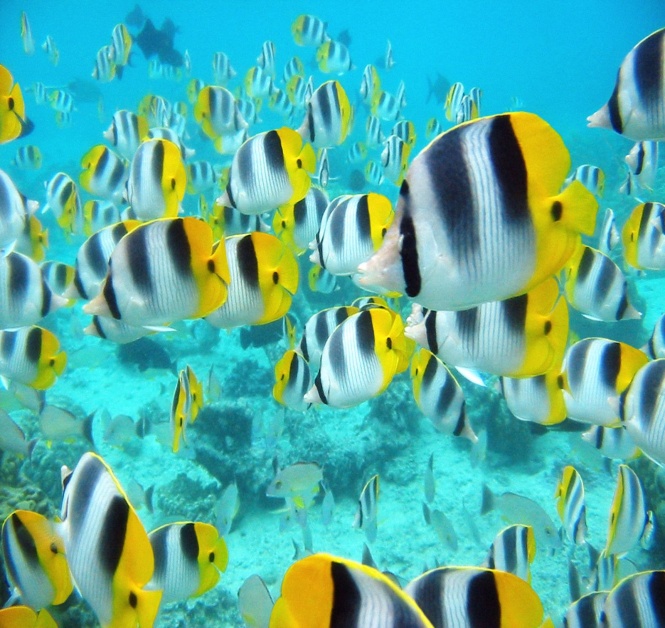 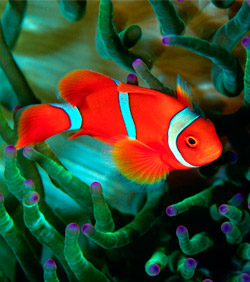 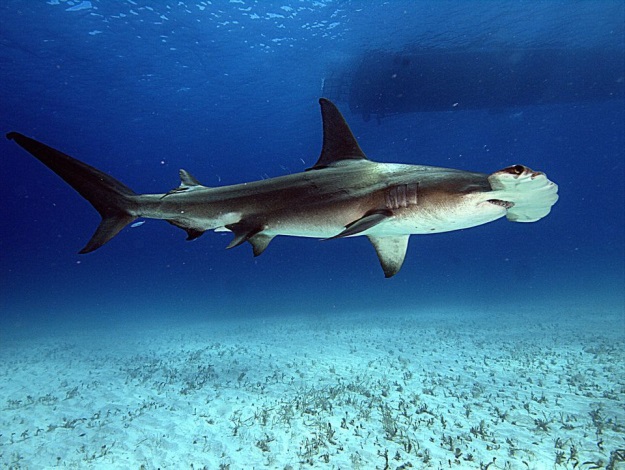 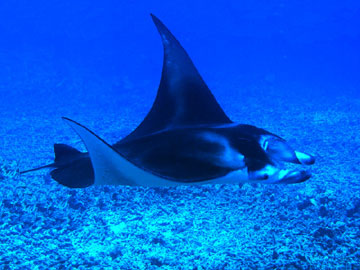 Circulation and Gas Exchange
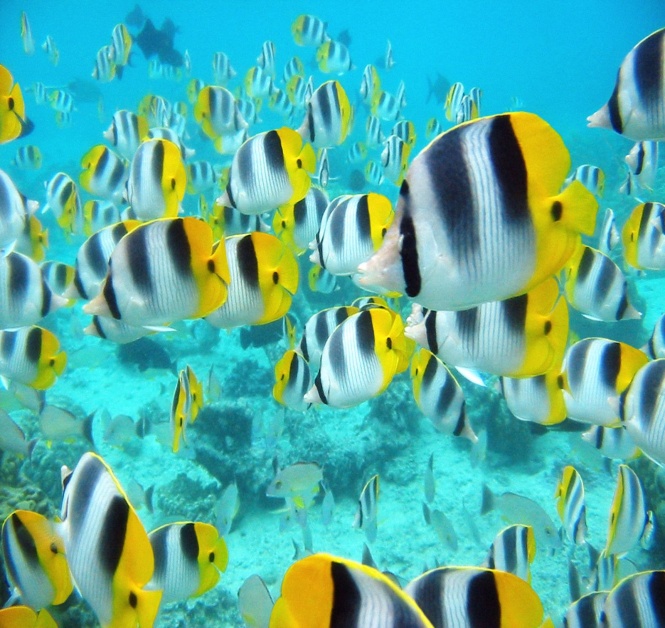 Closed circulatory system
Heart pumps blood, RBC’s contain hemoglobin, arteries, capillaries, and veins
Bloodgills (oxygenation takes place)back to heart to be pumped to the rest of the body
Gas exchange
Water is constantly being pumped into the mouth and pharynx and out through the gills.
Sharks do not have an opercula so most have to constantly stay moving.
Some sharks can “pump” water in through the mouth and over the gills
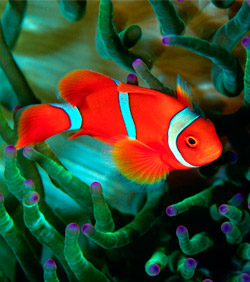 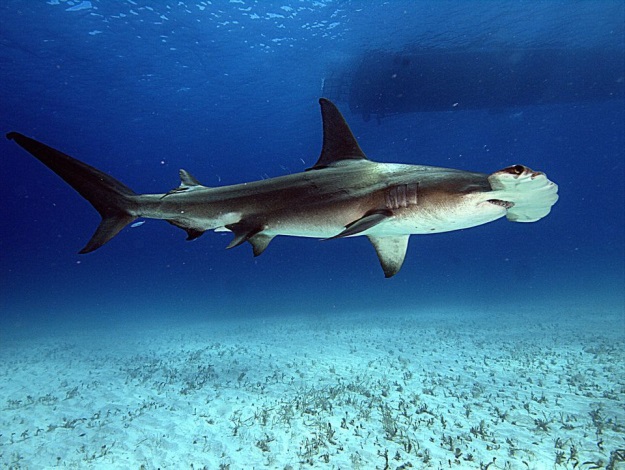 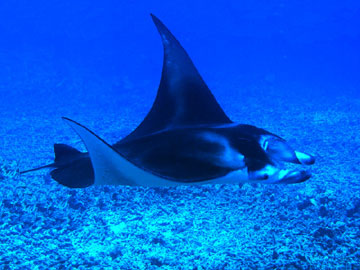 Why can you float in water?
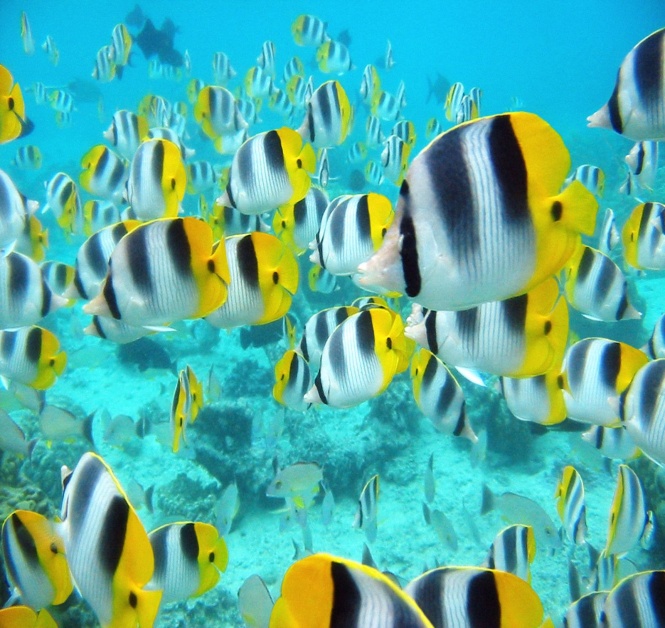 LUNGS!
Fishes have the following to help them maintain buoyancy:
Oil based compounds in tissues (liver)
Fins to provide lift
Reduction of heavy tissues
Swim bladder
Regulate the volume of gas…just as you can in your lungs!
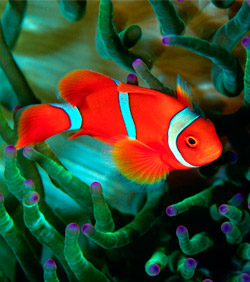 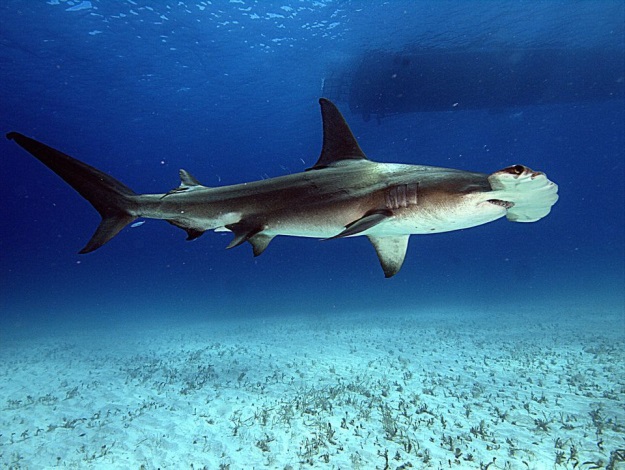 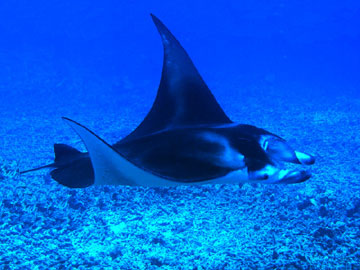 Nervous and Sensory Functions
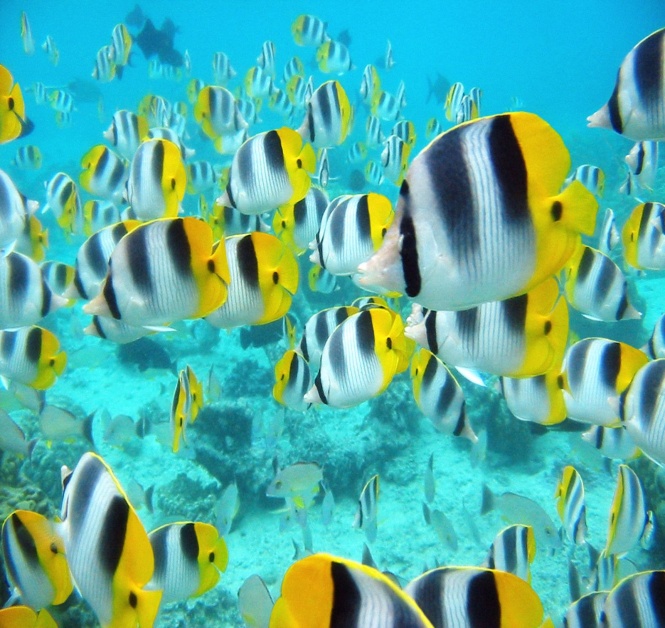 Brain and spinal cord
Sensory receptors all over body for touch, temperature, olfaction, vision, hearing, equilibrium and balance, and for detecting water movements.
Lateral-line system
Sensory pits in the epidermis that connect to canals just below epidermis.
Stimulated by water moving around them.
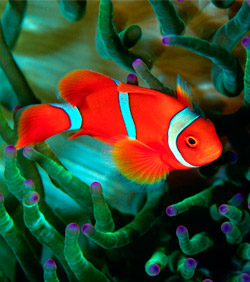 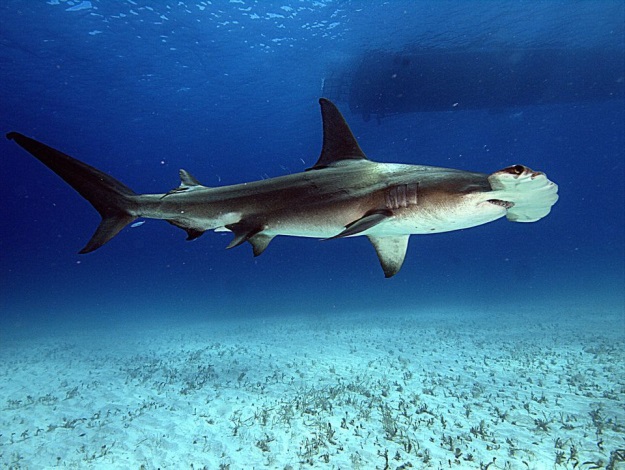 [Speaker Notes: Olfaction…aid in finding previous spawning grounds (salmon and lampreys)
Lidless eyes: focus requires moving the lens forward or backward in the eye…as opposed to changing the shape of the lens.
Equilibrium, balance, and hearing are in the inner ears of fishes.]
Electroreception
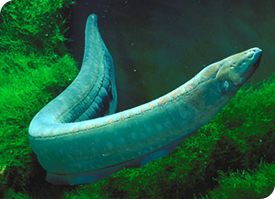 All organisms produce weak electrical fields from the activities of nerves and muscles.
Most fish have the ability to detect these fields (find prey)
Dogfish shark use this method to find food buried in the sand.
Some use electroreception (for use in murky water where eyes are not valuable
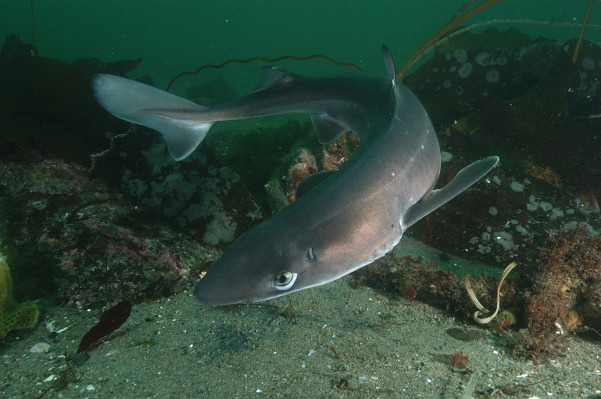 [Speaker Notes: Shocks are sufficiently strong enough to stun or kill prey, discourage large predators, and teach unwary humans a lesson!]
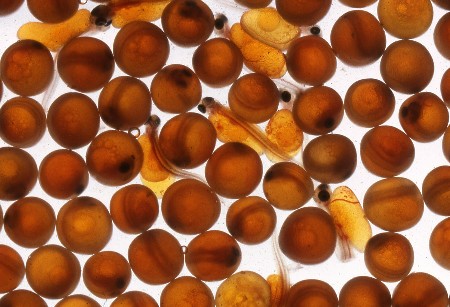 Reproduction and Development
Increasing chances of survival is 
accomplished by:
Variety of mating behaviors
Nesting behaviors that protect eggs from predation or harsh environmental factors
Producing overwhelming numbers of eggs
            Some won’t be fertilized, may wash ashore or dry             	out, currents/tides will smash embryos, and others may fall to predation
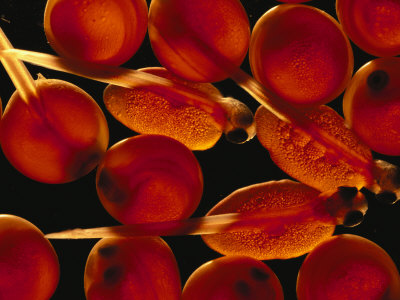 [Speaker Notes: Mating in large schools, pheromones are released]
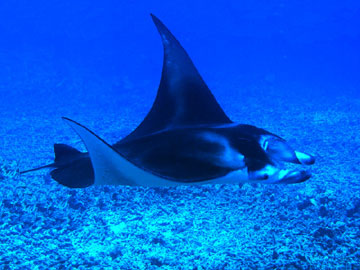 Reproduction and Development
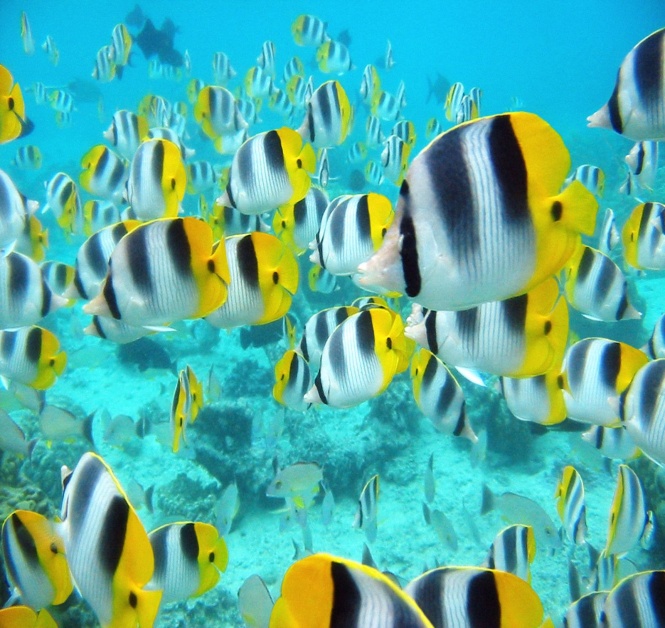 Most fish are oviparous
Some sharks, skates, and rays are ovoviviparous (dogfish sharks)
Young are nourished by a yolk sac, but development takes place inside the female.
Others are viviparous (hammerheads and gray reef sharks)
Sperm transfer is aided by claspers (internal)
Brooding is rare…however some have nests, some use their mouths
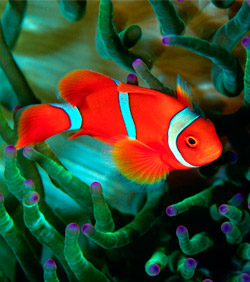 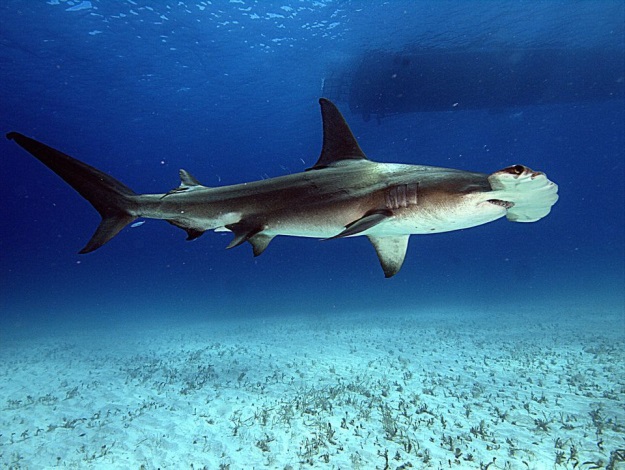